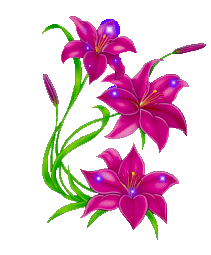 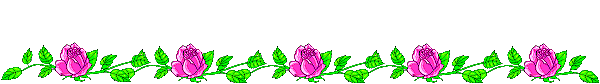 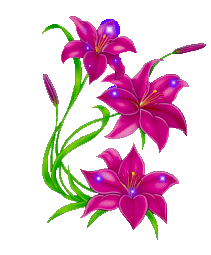 TẬP ĐỌC - TUẦN 2
Sắc màu em yêu
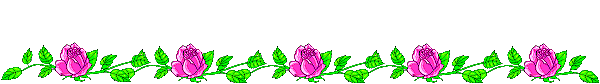 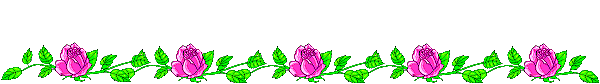 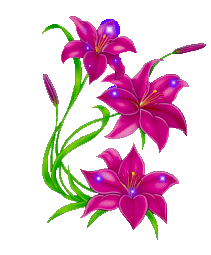 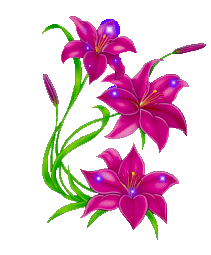 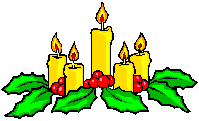 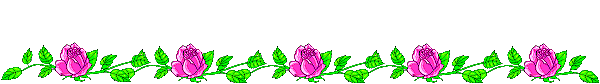 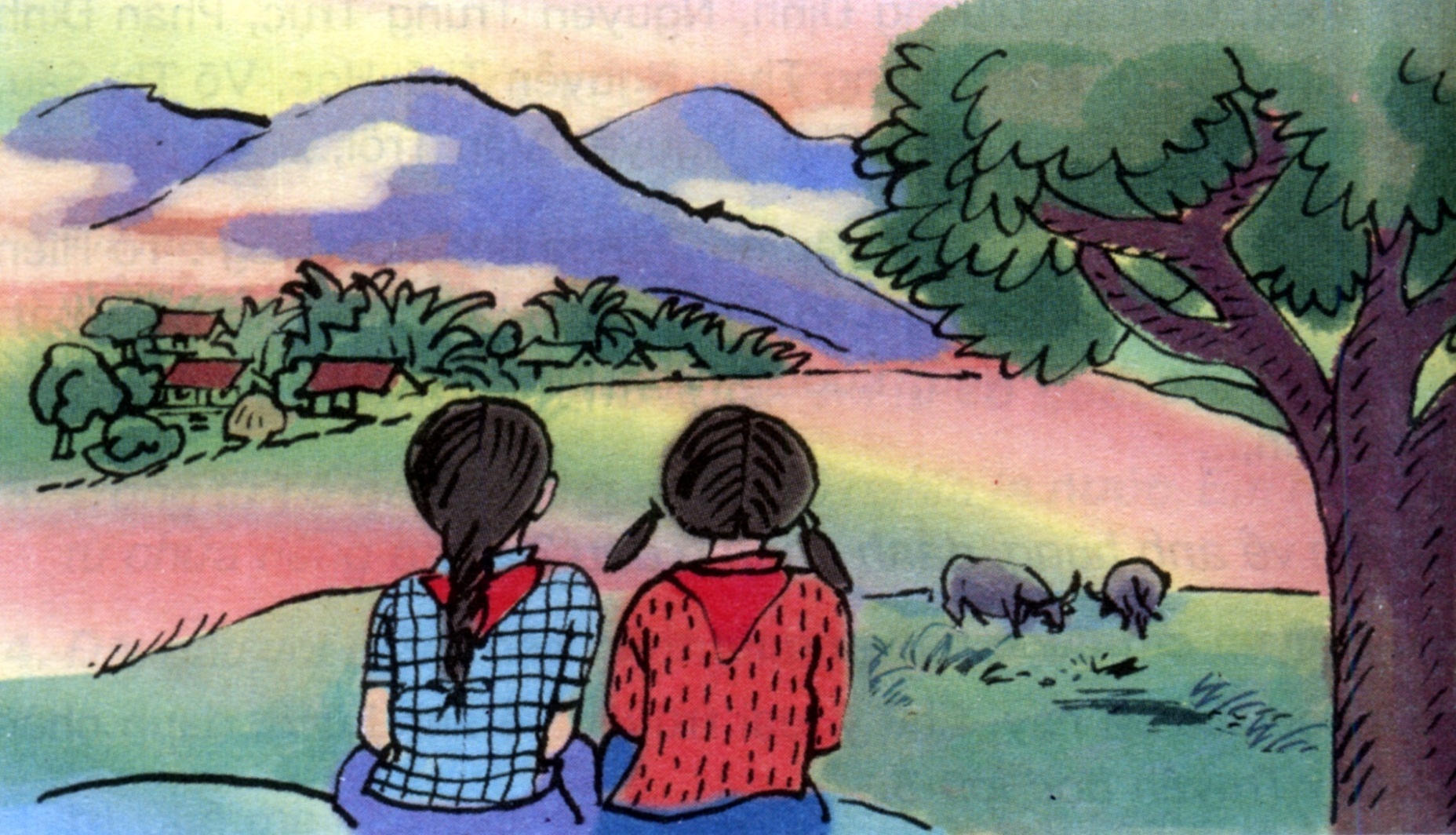 Trăm nghìn cảnh đẹp
Dành cho em ngoan.
Em yêu  tất cả
Sắc màu Việt Nam.
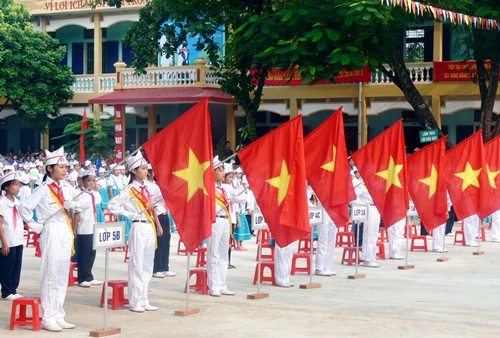 Màu máu, màu cờ tổ quốc, màu khăn quàng
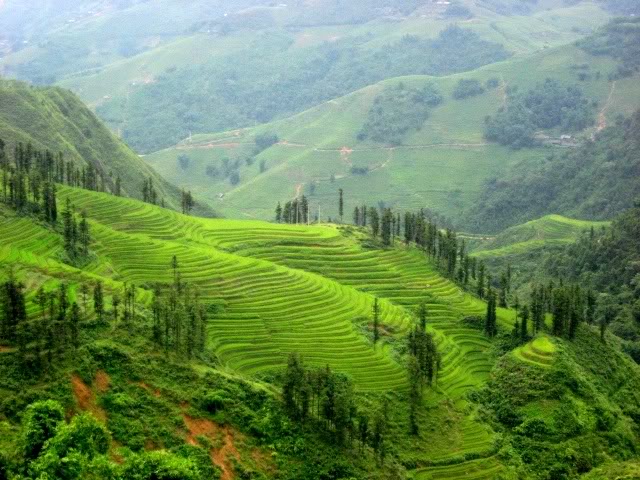 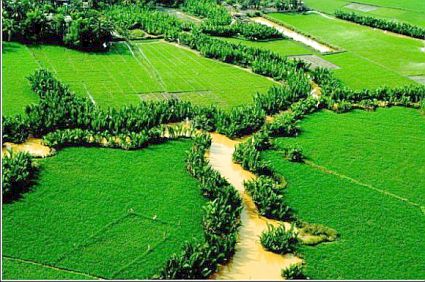 Rừng núi
Đồng bằng
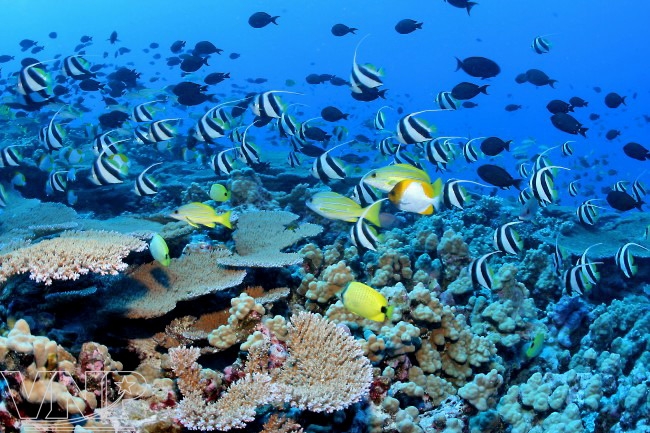 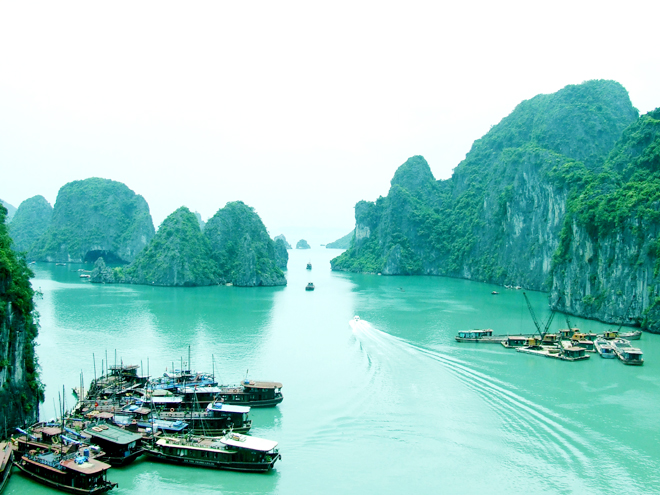 Cá, tôm
Biển cả
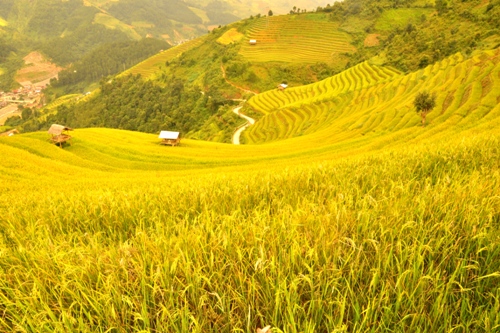 Màu lúa đồng chín rộ
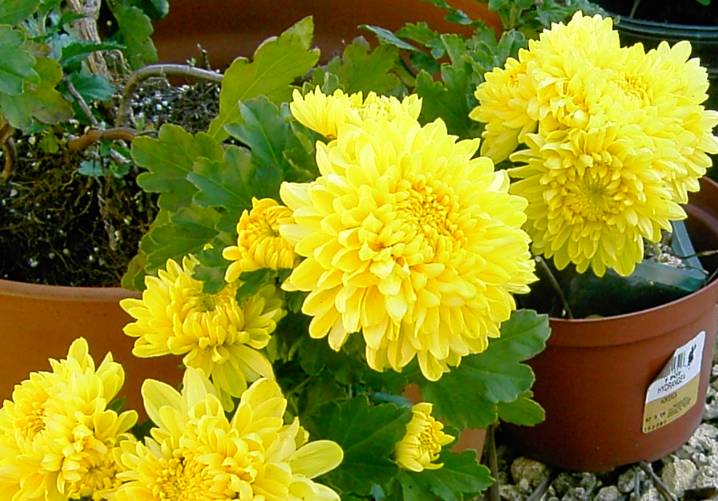 Hoa cúc mùa thu
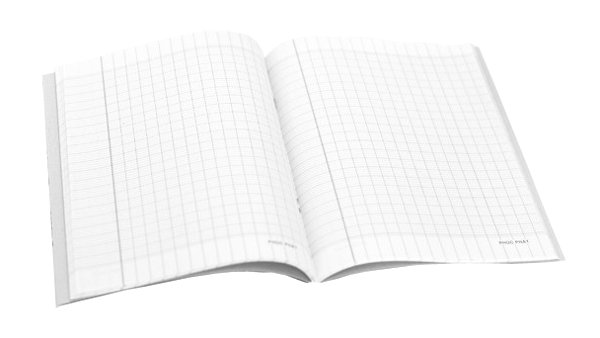 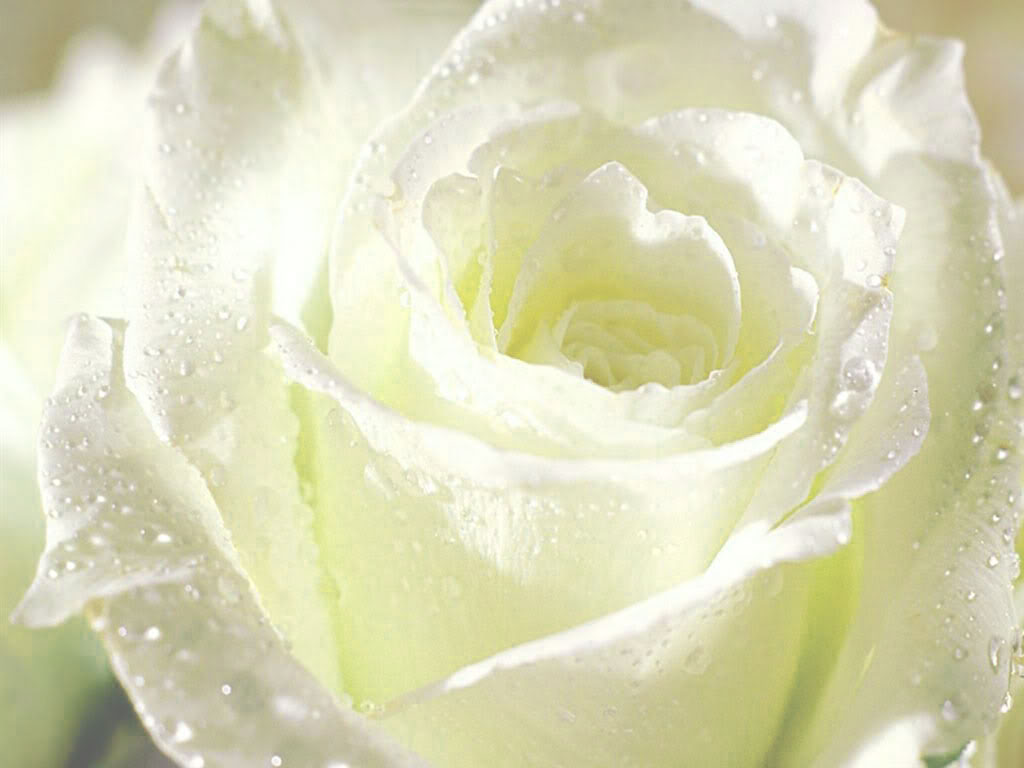 Trang giấy trắng tuổi thơ
Hoa hồng bạch
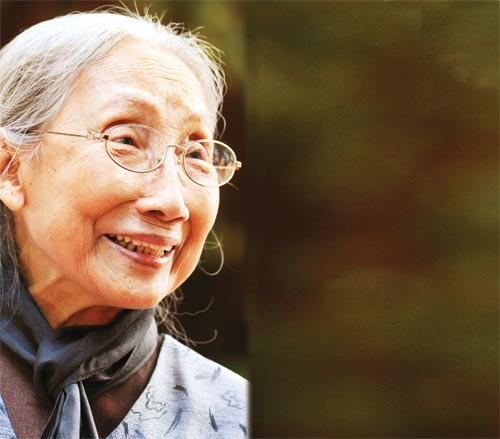 Tóc bạc của bà
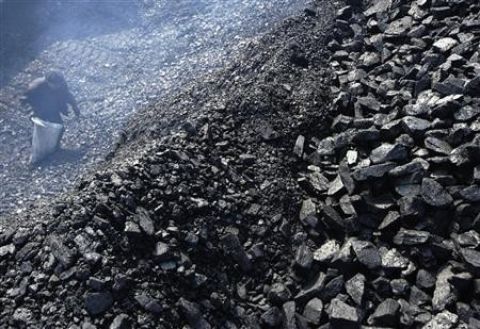 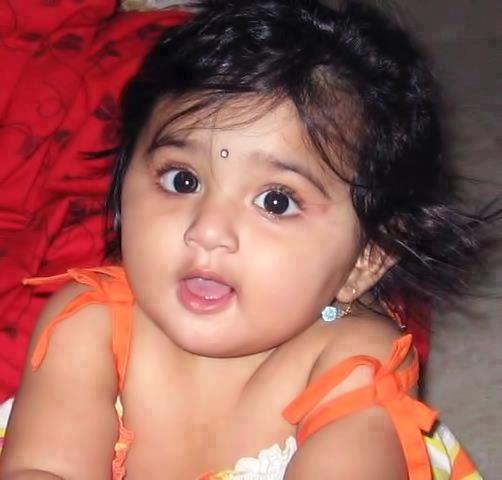 Hòn than óng ánh
Đôi mắt bé thơ
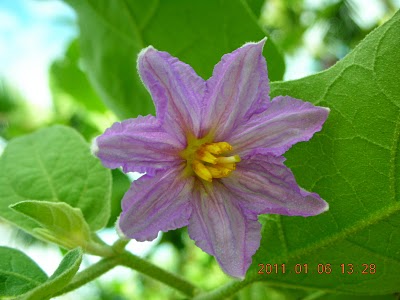 Hoa cà
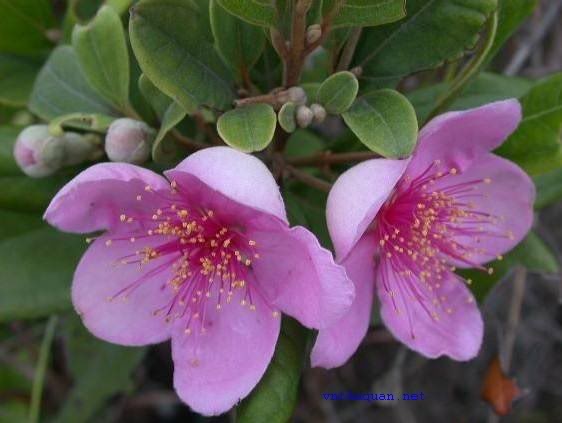 Hoa sim
Nội dung:
Bài thơ nói lên tình yêu quê hương, đất nước với những sắc màu, những sự vật đáng yêu của bạn nhỏ.
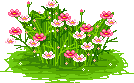 Luyện đọc:
Em yêu màu nâu:
Áo mẹ sờn bạc, 
Đất đai cần cù,
Gỗ rừng bát ngát.
Em yêu màu trắng:
Trang giấy tuổi thơ,
Đóa hoa hồng bạch,
Mái tóc của bà.
Em yêu màu đỏ:
Như máu trong tim,
Lá cờ Tổ quốc,
Khăn quàng đội viên.
Trăm nghìn cảnh đẹp
Dành cho em ngoan.
Em yêu tất cả
Sắc màu Việt nam.
Em yêu màu xanh:
Đồng bằng, rừng núi,
Biển đầy cá tôm,
Bầu trời cao vợi.
Em yêu màu đen:
Hòn than óng ánh,
Đôi mắt bé ngoan,
Màn đêm yên tĩnh.
Em yêu màu tím:
Hoa cà, hoa sim,
Chiếc khăn của chị,
Nét mực chữ em.
Em yêu màu vàng:
Lúa đồng chín rộ,
Hoa cúc mùa thu,
Nắng trời rực rỡ.